CURRICULUM
Apr 6 – Introduction
Apr 13 – Its Nature
Apr 20 – Its Standard of Authority
Apr 27 – False Standards of Authority
May 4 – Applying the Standard (1)
May 11 – Applying the Standard (2)
May 18 – Local Organization
May 25 – Local Organization Apostasy
Jun 1 – Nature of Worship
Jun 8 – Elements of Worship
Jun 15 – Its Work of Edification
Jun 22 – Its Work of Evangelism
Jun 29 – Its Work of Benevolence
[Speaker Notes: In our study of the NT church, we’ve focused the last couple of weeks on the law/authority that the church is to go by, that is the writings of the NT – that is what we are to go by to understand how we are to conduct ourselves as His church. But last week, we looked at a number of things that attempt to get in the way of this, the many false standards of authority. And much of the division we see both in the religious world as well as within local churches can be traced to these false standards of authority. And we’ll allude back to these items as we progress throughout our study

For the next two studies, we’re going to look at biblical hermeneutics, just a fancy word for how to interpret the NT, things like commands, approved examples, necessary implications, general vs. specific authority, the silence of scripture, expedients, etc. It’s important to know that these are not concepts that churches of Christ invented. Most of them are common sense principles we utilize in everyday situations even if we don’t recognize them by name. But even more pertinent is that these are principles that Jesus and His Apostles utilized in their teaching, which I will attempt to demonstrate. These principles are the ABCS, the multiplication tables (if you will) for why we do the things we do.]
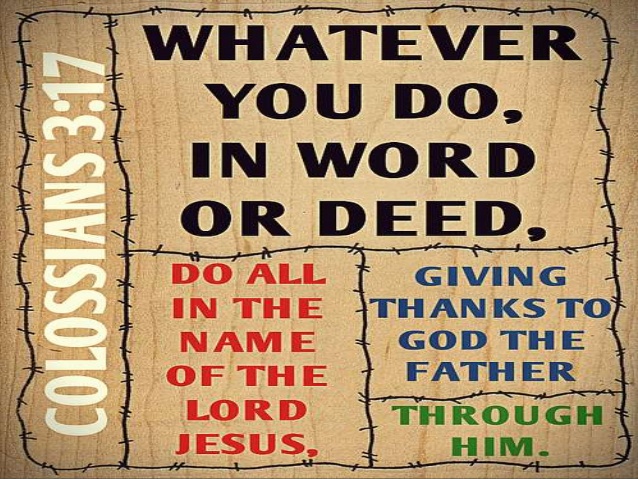 [Speaker Notes: Before we look at these principles, there is a verse we need to commit to our memory if we haven’t already done so – Col 3:17. What does “in the name of” mean? If a police officer banged on your front door and said, “Open up in the name of the Law”, it would be the same as telling you to open up because he has authority to tell you to do so. And so, what Col 3:17 is really saying is that whatever we do, whether in word or deed, we must do it because we have authority from the Lord Jesus Christ to do it. 

And if that is the case, it means that the burden of proof for all religious practices is on the affirmative, not the negative. Meaning, nobody has the right to say, “Show me in the bible where God condemns what I’m doing.” No, this verse teaches that the burden of proof is always on the one practicing something to show from the NT that what they’re doing is by the authority of Jesus Christ as opposed to the will man. Nobody can say, “Show me in scripture where I’m doing wrong.” No, you have to be able to show in scripture that what you’re doing is right. That’s what we mean by saying the burden of proof is on the positive and not on the negative because whatever you “do” in word or deed, do all in the name of the Lord Jesus. Our duty is to examine the scriptures in regards to our practices/beliefs and ensure that there is evidence to support it. If we cannot support it from scripture, the practice is unauthorized.

PRAYER]
How Authority Is Established
Direct Commands
John 12:49-50 – “For I did not speak on My own initiative, but the Father Himself who sent Me has given Me a commandment as to what to say and what to speak. I know that His commandment is eternal life; therefore the things I speak, I speak just as the Father has told Me.”

Matt 28:18-20 – “18And Jesus came up and spoke to them, saying, ‘All authority has been given to Me in heaven and on earth. 19Go therefore and make disciples of all the nations, baptizing them in the name of the Father and the Son and the Holy Spirit, 20teaching them to observe all that I commanded you; and lo, I am with you always, even to the end of the age.’”
[Speaker Notes: First, we derive authority fro direct command. In fact, Jesus was someone who took direct commands from God the Father – John 12:49-50. But as we studied a couple weeks ago, Jesus was eventually given authority by the Father (CLICK) – Matt 28:18 – and so, He now gives commands, such as what He commanded the Apostles in Matt 28:19-20. And so, there is no question that when the NT gives a direct command to Christians, we are to obey it. Jesus took commands from His Father and He gives us commands.]
How Authority Is Established
Direct Commands
Approved Example
Acts 17:30 – “Therefore having overlooked the times of ignorance, God is now declaring to men that all people everywhere should repent.”

Rom 16:1-2 – “1I commend to you our sister Phoebe, who is a servant of the church which is at Cenchrea; 2that you receive her in the Lord in a manner worthy of the saints, and that you help her in whatever matter she may have need of you; for she herself has also been a helper of many, and of myself as well.”
[Speaker Notes: In fact, since Jesus delegated authority to His Apostles, they too gave commands to Christians in the 1st century, such as what we see the Apostle Paul doing in Acts 17:30 – Notice the phrase “all people, everywhere.” That’s not just the Athenians he is preaching to, but you and me. Repentance is a command to be obeyed. We can know we have authority to do/believe something when we have a direct command telling us so. And I know this sounds straight forward…

…but (CLICK) look at what Paul commanded the churches in Rome – Rom 16:1-2 – Question, is Paul giving the Christians in Rome a direct command? Yes. Is he giving us a direct command? No, because Phoebe is dead. So, this would not be a direct command that applies to us. However, if we are Christians like they are, must we still apply the teaching Paul gave to the Christians in Rome? Yes, but not by way of direct command, but rather “approved example”. (CLICK) What we have in Rom 16:1-2 is an “approved example” of how would treat servants of another church who happen to come our away. We would want to help them in whatever manner they would have need. And “approved examples” is another way in which we establish authority.]
How Authority Is Established
Direct Commands
Approved Example
Matt 12:1-4 – “At that time Jesus went through the grainfields on the Sabbath, and His disciples became hungry and began to pick the heads of grain and eat. 2But when the Pharisees saw this, they said to Him, ‘Look, Your disciples do what is not lawful to do on a Sabbath.’ 3But He said to them, ‘Have you not read what David did when he became hungry, he and his companions, 4how he entered the house of God, and they ate the consecrated bread, which was not lawful for him to eat nor for those with him, but for the priests alone?’”
[Speaker Notes: Now, just to show that we’re not making this up, notice from Matt 12 how Jesus Himself often used this principle for establishing authority for the things that He did – Matt 12:1-4 – This was not snack time. You didn’t walk through grainfields and make a meal out of the heads of the grain unless you had nothing to eat. And David eating the consecrated bread wasn’t a matter of him being flippant about the Law; it was a matter of true hunger. Basically, what Jesus and His Apostles were doing was the same thing David did. The Pharisees didn’t condemn David in this story, so why are they condemning Jesus and His Apostles? This is a clear example of how Jesus could look back into the OT, which was the authority of His day, and use it to determine actions He was authorized to take in His day. And we can and should do the same w/the NT today.]
How Authority Is Established
Direct Commands
Approved Example
1 Cor 11:1 – “Be imitators of me, just as I also am of Christ.”

Phil 4:9 – “The things you have learned and received and heard and seen in me, practice these things, and the God of peace will be with you.”
[Speaker Notes: There are so many examples of men and women acting/behaving certain ways in scripture, both with the approval of God and w/o the approval of God. But as Christians, we are concerned with mimicking those “approved examples” by faithful men and women of the NT – 1 Cor 11:1; Phil 4:9 – So then, whenever we have an example that is taught or practiced w/apostolic approval, we know there is authority for that practice. This is important to remember because when we begin studying the organization, the worship, and the work of the church, we will be appealing over and over again to approved examples in order to see how God would have us to function as a local church.

COMMENTS]
How Authority Is Established
Direct Commands
Approved Example
Matt 22:23-28 – “23On that day some Sadducees (who say there is no resurrection) came to Jesus and questioned Him, 24asking, ‘Teacher, Moses said, “If a man dies having no children, his brother as next of kin shall marry his wife, and raise up children for his brother.” 25Now there were seven brothers with us; and the first married and died, and having no children left his wife to his brother; 26so also the second, and the third, down to the seventh. 27Last of all, the woman died. 28In the resurrection, therefore, whose wife of the seven will she be? For they all had married her.’”
[Speaker Notes: Let’s look at another method Jesus used for establishing authority – Matt 22:23-28 – The Sadducees are appealing to a law taught in Deut 25:5 indicating the marital responsibility that someone would have toward a deceased brother’s wife. But rather than just taking a very simple instruction at face value, they’ve concocted this very complicated and rather absurd hypothetical in order to and try and prove that there can’t be a resurrection.]
How Authority Is Established
Direct Commands
Approved Example
Necessary Implication
Matt 22:29-33 – “29But Jesus answered and said to them, “You are mistaken, not understanding the Scriptures nor the power of God. 30For in the resurrection they neither marry nor are given in marriage, but are like angels in heaven. 31But regarding the resurrection of the dead, have you not read what was spoken to you by God: 32‘I am the God of Abraham, and the God of Isaac, and the God of Jacob’? He is not the God of the dead but of the living.” 33When the crowds heard this, they were astonished at His teaching.”
[Speaker Notes: The first problem with their illustration is that it begins with a wrong premise, which Jesus calls them out on – Matt 22:29-30. But then Jesus goes on to prove from scripture that there is indeed a resurrection – Matt 22:31-33. How did He prove there was a resurrection? By going all the way back to when God introduced Himself to Moses at the burning bush, “I am the God of Abraham…Isaac…Jacob.” Notice the tense of the verb is not “was”, but “am”. Meaning, despite Abraham, Isaac, and Jacob being long dead, they still existed because God is still their God.

(CLICK) The method that Jesus uses is what we call “necessary implication/inference” or “inescapable conclusion”. See, commands are “direct instructions”, but things like “approved examples” and “necessary implications” are “indirect instructions” in which truths are gleaned from scripture. When God introduced Himself to Moses at the burning bush, He wasn’t directly teaching about the resurrection. But because of what He said to Moses, He could indirectly prove a resurrection. That is what “necessary implications” are. One definition – “A meaning derived from language as a matter of actual necessity or of so strong a probability of the intent of the writer or speaker that a contrary intent is not reasonably to be inferred.” And you see how we didn’t come up w/this; Jesus Himself used this technique to establish authority.]
How Authority Is Established
Direct Commands
Approved Example
Necessary Implication
Acts 16:6-10 – “6They passed through the Phrygian and Galatian region, having been forbidden by the Holy Spirit to speak the word in Asia; 7and after they came to Mysia, they were trying to go into Bithynia, and the Spirit of Jesus did not permit them; 8and passing by Mysia, they came down to Troas. 9A vision appeared to Paul in the night: a man of Macedonia was standing and appealing to him, and saying, ‘Come over to Macedonia and help us.’ 10When he had seen the vision, immediately we sought to go into Macedonia, concluding that God had called us to preach the gospel to them.”
[Speaker Notes: In fact, the vast majority of authority in the NT is established through the use of necessary implications. God would even teach His Apostles in this way. Rather than just coming out and telling them something, He would teach them in such a way as to lead them toward the right conclusion. In Act 16, while Paul is on his 2nd missionary journey, he is trying to figure out which direction to go – Acts 16:6-10 – So first they were forbidden by the HS, then the Spirit of Jesus did not permit them, but then God sent a vision, and Paul “concluded” from that vision what God wanted them to do. “Inescapable conclusion”, “necessary implication”. There are many examples like this in the NT. 

However, keep this in mind: there are a lot of things we can “infer” from scripture. Preachers do it all the time in sermons. There are “possible” implications that are one of many possibilities. There are “reasonable” implications that are not necessarily necessary, and then there are inferences which are so inescapable or so reasonable that no other possibility should even be inferred, and these are the ones that establish authority. 

COMMENTS]
We hold that Roe and Casey must be overruled. The Constitution makes no reference to abortion, and no such right is implicitly protected by any constitutional provision, including the one on which the defenders of Roe and Casey now chiefly rely – the Due Process Clause of the Fourteenth Amendment. That provision has been held to guarantee some rights that are not mentioned in the Constitution, but any such rights must be “deeply rooted in this Nation’s history and tradition” and “implicit in the concept of ordered liberty.” Washington v. Glucksberg, 521 U. S. 702, 721 (1997) (internal quotation marks omitted).
[Speaker Notes: Most of us are probably aware by now that an opinion draft by a Supreme Court justice was leaked on Monday in reference to Roe vs. Wade. Caleb George, who most of us know, posted about this on FB yesterday and it was too good not to steal. The Supreme Court of the United States is determining what is lawful based on:

(CLICK) Command: "the Constitution makes no reference“
(CLICK) Approved Example: "any such right must be deeply rooted in this nation's history and tradition“
(CLICK) Necessary Inference: "no such right is implicitly protected“

Churches of Christ did not come up w/this. These are universal principles of reasons that are rooted in ordinary human communication.]
Two Categories of Authority
“Go get me 
some bread.”
[Speaker Notes: Now even as we use those methods, we run into a couple of categories of authority in which these methods can be found. Depending on the detail that a command, an example, or a necessary implication, certain things may fall under the category of “general authority” or “specific authority”. Example:

(CLICK) If I had any authority, which I don’t, and I were to tell you all in this auditorium, “Go get me some bread”, I would be specifying something I wanted done. I would have specified action (“go get”). I would also have specified that I wanted “bread.” But, outside of those things, I didn’t really get any more specific about how to do it, which leaves the door open for a variety of ways to go about it. I did not specify just who was to get the bread. Any person, or a combination of people, or perhaps the whole roomful might go. I didn’t specify where you were to get the bread, or even that you were to buy it as opposed to baking it yourself. You might just borrow it from a neighbor, go to a nearby grocery store, or get some from your house. I did not specify how you were to “go” in getting the bread, so you might choose to walk, ride a bike, drive a car, grab an UBER, take the bus, etc.  I didn’t even specify when I wanted the bread, though if I’m asking for it, it is very reasonable to conclude that I want it in a reasonably short time.  I did not specify how much bread to get – I just said “some”. And so, I might wind up w/a little bit or a lot. I did not specify what kind of bread, so I might get wheat, rye, sourdough, soy, or something else. I didn’t ask what form, so you might bring a loaf, buns, rolls, or some exotic foreign “bread.” 

See the point? The command “go get me some bread” contained some specific instruction, but it also left the door open for a lot of other choices to be made that would fall under the category of “generic”.]
Two Categories of Authority
General
Specific
Mark 16:15-16 – “15And He said to them, ‘Go into all the world and preach the gospel to all creation. 16He who has believed and has been baptized shall be saved; but he who has disbelieved shall be condemned.’”
[Speaker Notes: And so, there is general authority and specific authority. Specific authority limits us to fulfilling God’s will in a particular way. But whenever there are things left unspecified, we have certain liberty in how we go about it. General commands include all that is necessary to the carrying out of that command and specific commands restrict us to what has been specified, and we see a mixture of both of these concepts in scripture. 

(CLICK) Example – Mark 16:15-16 – What are the specifics in this instruction? “Go” (as opposed to stay and wait for them to come to you). “All the world” (as opposed to just at home). “Preach the gospel” (as opposed to a false gospel). “to all creation” (not just to “my” people….but everyone). And then are specific things people must do, believe and be baptized. But not everything is “specified” is it? God left some things indefinite as it pertains to this process. For example, how to “go” – walk, run, bike, car, plane? How to “preach” – in person, over the phone, through an email? 

So, as the one who gave the instruction, God has the right to leave it as indefinite as possible. He also has the right to make some of the decisions for them, which would limit some of the choices they might otherwise make. Or, He might take all of the decisions out of our hands and be so specific that we essentially have no options from which to choose. And we see multiple examples of this in scripture as we’ll review in the coming weeks. 

Now, just to give you a taste of what’s to come next week, just because God has left the door open in some of our choices doesn’t mean we can just open the flood gates. Next week, we’re going to discuss the matter of “expediency”, another biblical method of determining authority. While general commands do provide us liberty, the bible also teaches the importance of being expedient in all things and also gives us specific limitations in this expediency. This is especially important as we determine what aids we can use to help us carry out the commands He has given us. 

COMMENTS]
Silence of Scripture
2 Sam 7:1-7 – “1Now it came about when the king lived in his house, and the Lord had given him rest on every side from all his enemies, 2that the king said to Nathan the prophet, ‘See now, I dwell in a house of cedar, but the ark of God dwells within tent curtains.’ 3Nathan said to the king, ‘Go, do all that is in your mind, for the Lord is with you.’ 4But in the same night the word of the Lord came to Nathan, saying, 5‘Go and say to My servant David, “Thus says the Lord, ‘Are you the one who should build Me a house to dwell in? 6For I have not dwelt in a house since the day I brought up the sons of Israel from Egypt, even to this day; but I have been moving about in a tent, even in a tabernacle. 7Wherever I have gone with all the sons of Israel, did I speak a word with one of the tribes of Israel, which I commanded to shepherd My people Israel, saying, ‘Why have you not built Me a house of cedar?’”’”
[Speaker Notes: Speaking of “aids”, there are things that “aid” us in carrying out general commands given in scripture, but then there are things that go past being just an aid to being an “addition” to God’s word. This is where the silence of the scripture must be considered. Does God’s silence on a matter prohibit or does it permit a course of action? Well, we’ve already established this from Col 3:17. This would suggest that God’s silence on a matter prohibits rather than permits. And this is indeed the pattern we see all throughout the scripture, both OT and NT.

2 Sam 7:1-7 – God asks David, “When did I ever ask you to do this for me? And if I never asked you, why did you assume it was something I wanted?” What the Lord is saying is that He expects His silence on a matter to be respected. But how often have we done what David did? We get an idea to do something and we think, “God is really going to like this. He’s really going to think this is a good idea. Why? Because I think it’s a good idea!” No – Col 3:17. God’s thoughts are not our thoughts, His ways are not our ways.]
Silence of Scripture
Deut 4:2 – “You shall not add to the word which I am commanding you, nor take away from it, that you may keep the commandments of the Lord your God which I command you.”

Prov 30:6 – “Do not add to His words or He will reprove you, and you will be proved a liar.”

Rev 22:18-19 – “18I testify to everyone who hears the words of the prophecy of this book: if anyone adds to them, God will add to him the plagues which are written in this book; 19and if anyone takes away from the words of the book of this prophecy, God will take away his part from the tree of life and from the holy city, which are written in this book.”
[Speaker Notes: This is a theme taught throughout OT and NT – Deut 4:2 – this is the beginning of the bible. Notice the middle of the bible (CLICK) – Prov 30:6. And now notice the end of the bible (CLICK) – Rev 22:18-19.]
Silence of Scripture
1 Cor 4:6 – “Now these things, brethren, I have figuratively applied to myself and Apollos for your sakes, so that in us you may learn not to exceed what is written, so that no one of you will become arrogant in behalf of one against the other.”

2 Tim 3:16-17 – “16All Scripture is inspired by God and profitable for teaching, for reproof, for correction, for training in righteousness; 17so that the man of God may be adequate, equipped for every good work.”
[Speaker Notes: 1 Cor 4:6; 2 Tim 3:16-17 – The burden of proof is always on the affirmative, not the negative. In criminal law, the prosecutor has the burden of proof. He has to establish beyond a reasonable doubt that the defendant committed the crime. That’s what lies behind the saying, “Innocent until proven guilty.” Also, the defense attorney is not required to establish the innocence of the defendant to secure an acquittal. His job is to poke holes in the prosecutor’s case until reasonable doubt exists. This is exactly why juries return a verdict of “Not guilty” instead of “Innocent”. They don’t have to know that the accused is innocent; they merely have to doubt that he’s guilty. A not-guilty verdict is another way of saying, “The prosecutor didn’t meet his burden of proof.” 

This is why God’s silence must be respected. It’s not enough to say, “Show me where the bible says not to”. I have to be able to provide affirmative proof that I have authority for a practice. If I can’t, I must do away with that practice.]